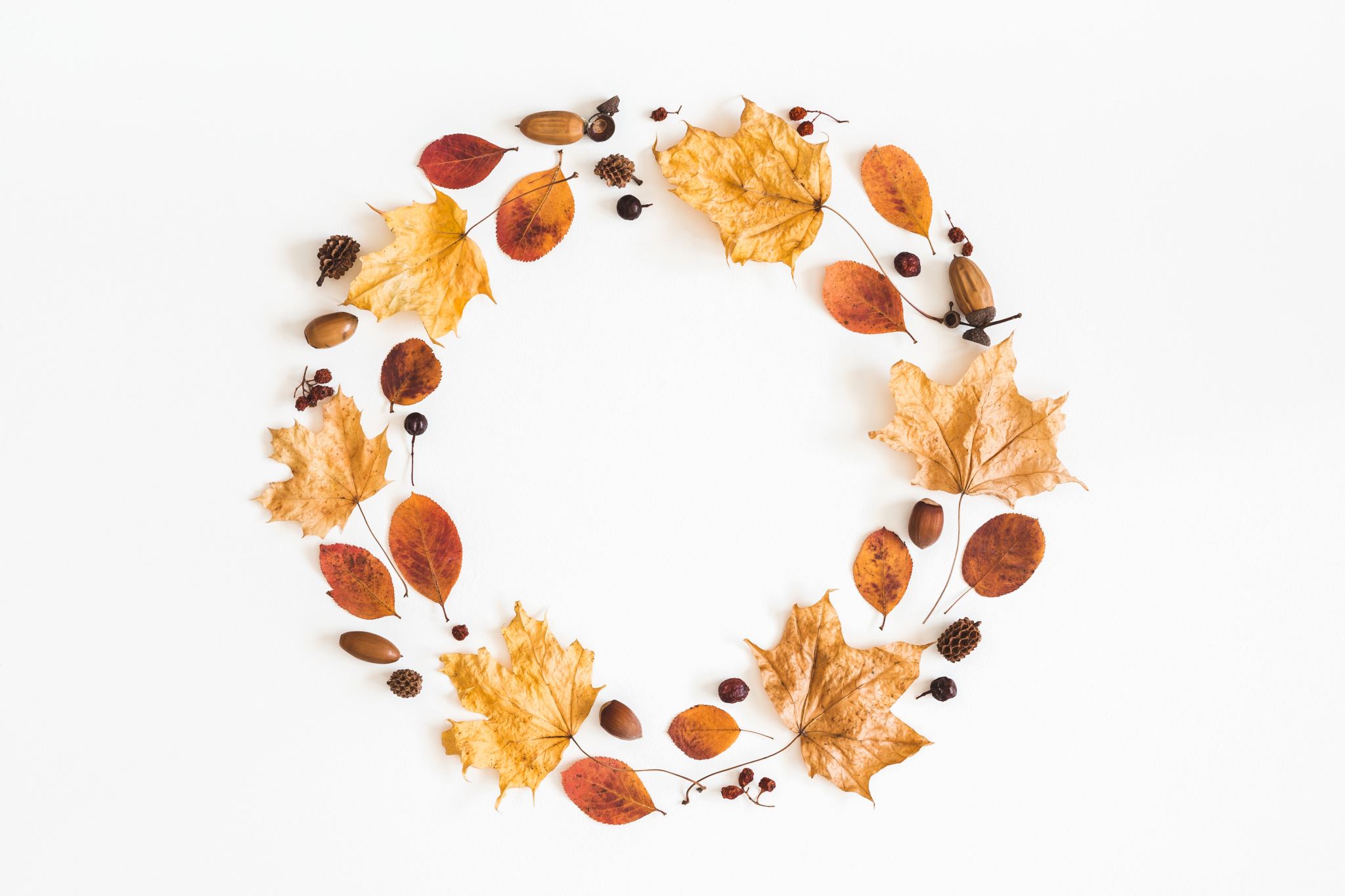 Roof Updates:
We would like to make everyone aware that there was a claim filed in August regarding hail damage to the roof’s. An insurance adjustor has been on the premises to evaluate the situation. When the report is received, we will send out letters informing all homeowners of the exact dates the work will be performed. We apologize for the inconvenience considering many people are now working from home but we want to ensure there are no problems with roof’s leaking.
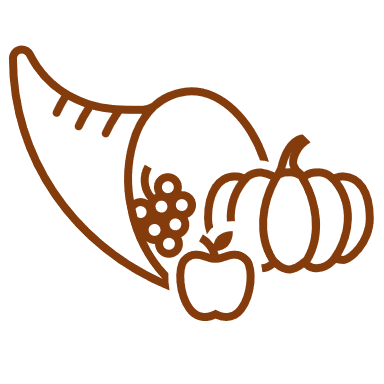 Lincoln Commons 
Newsletter
Fall 2020
For many, it is a fall tradition to take the family to a pumpkin patch. We comprised a list of pumpkin patches in the area that we confirmed are open through the pandemic. They do ALL require masks so don’t forget them!

1. Colorado Pumpkin Patch (Monument)
2. Long Neck Pumpkin Farm (Colorado Springs)
3. Cottonwood Farms Pumpkin Patch (Lafayette)
4. Anderson Farms (Erie)
5. Flat Acres Farm (Parker)
6. Chatfield Farms (Littleton)
7. Fritzler Farm Park (LaSalle)
Lincoln Commons HOA 
P.O. Box 365
Peyton, CO 80831
lincolncommons0807@yahoo.com
(719) 459-0561
We officially have our new Board of Directors for the upcoming year. Board members are as follows:
-Brent Hale (President)
-Travis Kemmer (Vice President)
-Vanessa Bowman (Treasurer)
-Jacque Guinane (Secretary)
-Jordon Guinane
-Jocelyn Farrar
-Sina Walker
-Hillary Catrain
Website
www.lincolncommonshoa.com
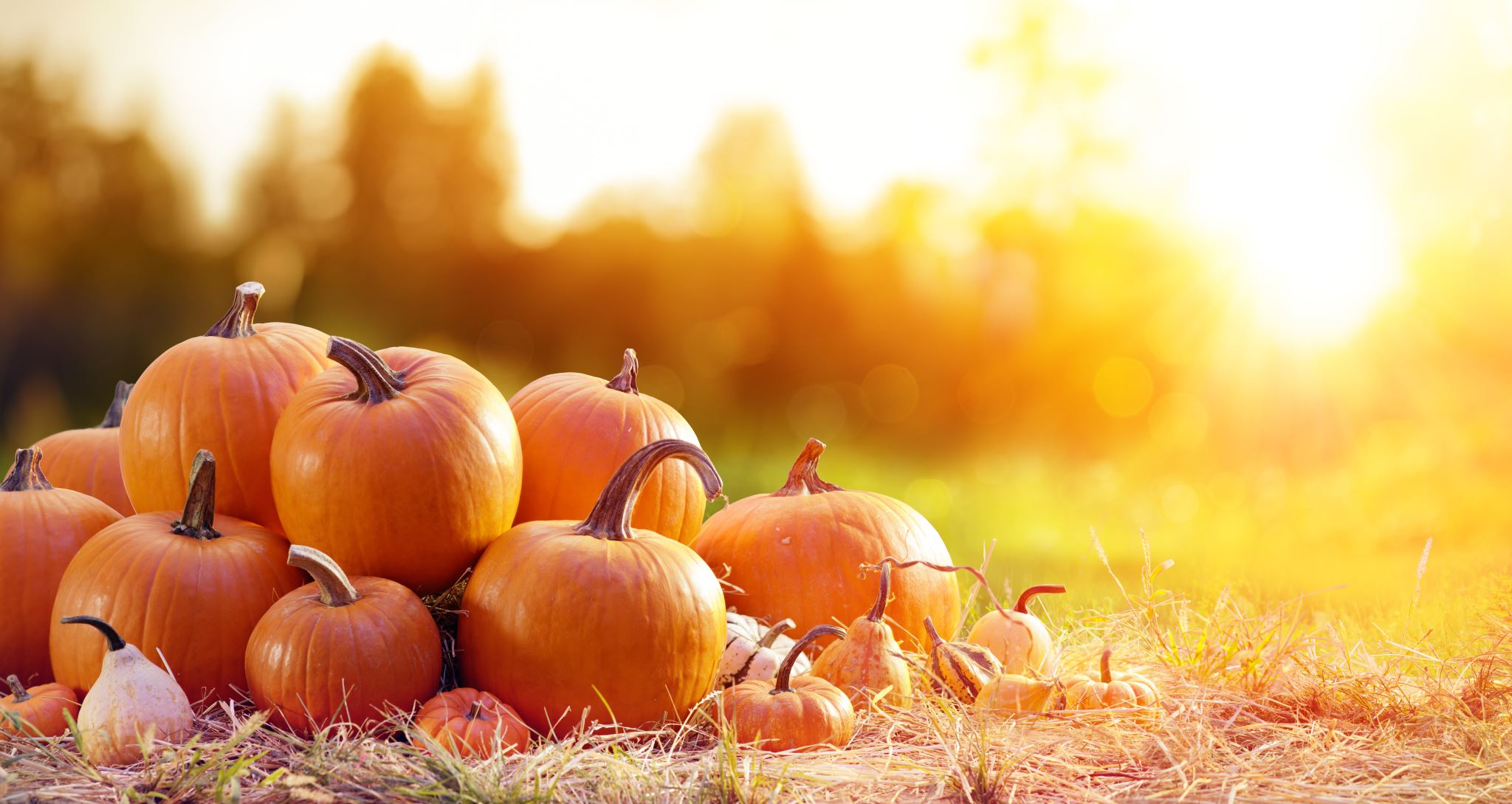 Facebook Page
Lincoln Commons Colorado Springs
Work Order Forms:
We now have work order forms on the website for everyone to have access to. If you notice issues that need to be addressed, please submit a work order form. We strive to keep the neighborhood in tip top shape but it takes a village. Once a work order form is submitted, please give us 3-5 business days to investigate the issue and get back to you.
Flooding:
As everyone is aware, flooding has become an issue in the neighborhood with very strong storms that have come through recently. Lincoln Commons is in a flood plain and we highly recommend everyone purchase flood insurance. The flood insurance can protect the interior of your home and depending on the policy you choose, may cover personal property damage. If you would like to be able to see what was addressed at previous board meetings regarding the floods and discussions about flood insurance, you can find them on the Lincoln Commons website in the meeting minutes posts. We understand how stressful a disaster can be, such as a flood, and we always want all our neighbors to be safe.
ONLINE PAYMENTS ARE NOW AVAILABLE. 
Please contact the management company if you would like to make HOA payments online.
Reminders:
-HOA monthly payments of $95 are due on the first of every month. If you pay after the 10th, a $10 late fee will be applied to your next invoice. Your trash services will be suspended for nonpayment or a lien may be placed on your house for failure to pay over an extended period of time.

-We have received concerns regarding children not being supervised while playing outside. PLEASE supervise your children. 

-All dogs MUST be kept on a leash at all times and owners are responsible for picking up after their dogs.
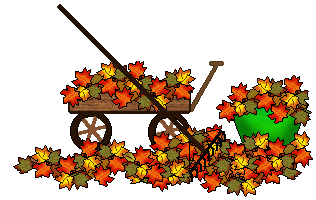 Parking:
-With Bradley Road being shut down, we understand that parking at Lincoln Commons is tight, however, it is essential that everyone continue to follow the parking guidelines highlighted in the covenants. Vehicles that are parked in fire lanes, handicapped spots, or blocking any kind of entrance/exit WILL BE TOWED. 
-With winter just around the corner, the snow removal trucks must be able to get through to all the streets or the snow will not be removed.
-When two vehicles are double parked in the street, it is nearly impossible, if not completely impossible, for an ambulance or fire truck to get by. It could be a life or death situation

Please be conscious and considerate of your neighbors.
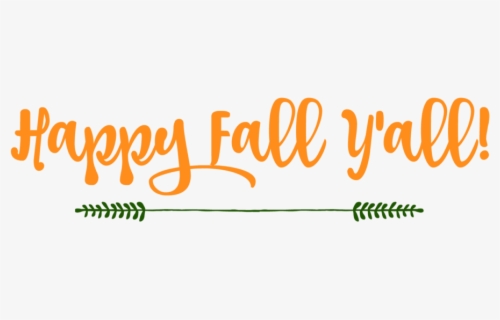